微课开发技术
李健文  2016年
[Speaker Notes: 微课开发技术_李健文_201604]
什么是微课
[Speaker Notes: 什么是微课]
解析
微课 = 短视频课件
≠ 课堂实录
≠ 教学成果展示
[Speaker Notes: 微课是用于教学的短视频课件，课堂实录没有一对一教学的感觉，教学成果展示则面向对象不正确]
微课程与微课视频
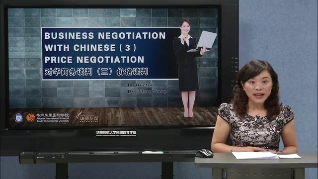 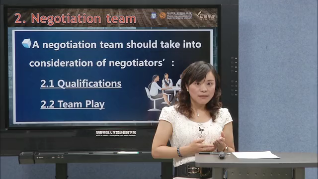 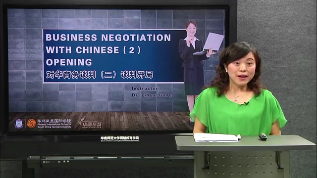 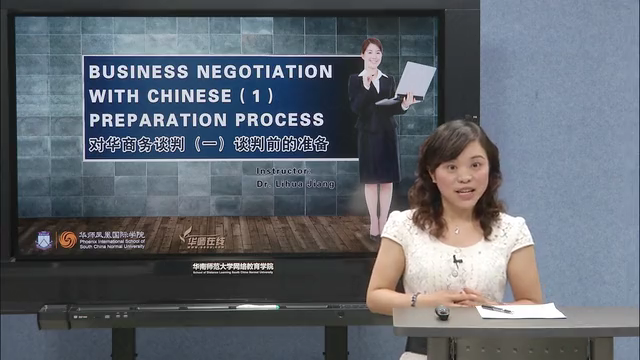 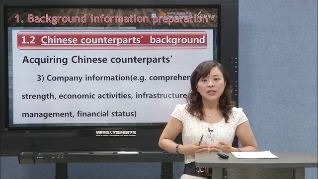 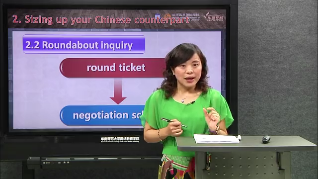 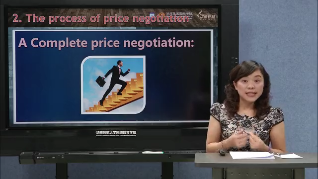 微课程：“微”而不微
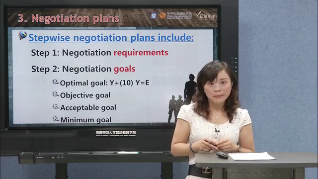 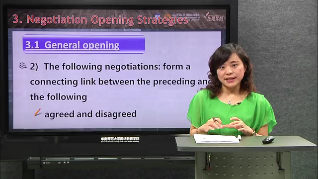 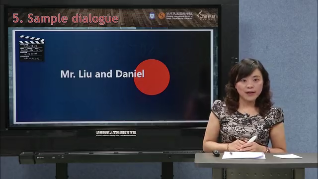 微课（视频）
[Speaker Notes: 一门课程是由很多知识点和案例构成，同理一门微课程应该是很多微课视频的集合]